An audit of non-HDL cholesterol reporting
Rachel Randle
Clinical Scientist in-service HSST
Viapath Bedford Hospital
Dr W Wassif
Consultant Chemical Pathologist
Bedford Hospital

On behalf of National Clinical Biochemistry Audit Group
Content
Introduction
Aims
Results
Conclusions
Clinical guideline CG181: Cardiovascular disease: risk assessment and reduction, including lipid modification
Cardiovascular disease (CVD) is the leading cause of death in England and Wales.
CVD accounts for almost one third of deaths.
In 2010, 180,000 died from CVD
Dyslipidaemia is a modifiable risk factor for CVD.
Key recommendation for laboratories from CG181
Use of non-HDL cholesterol rather than LDL cholesterol
Fasting sample is not needed
Exclude possible secondary causes of dyslipidaemia before referring for specialist review.
Refer for urgent specialist review if a person has a triglyceride concentration of more than 20 mmol/L that is not a result of excess alcohol or poor glycaemic control
Seek specialist advice if the triglyceride concentration remains above 10 mmol/L
Seek specialist advice if non-HDL cholesterol concentration is more than 7.5 mmol/L
TSH added to baseline tests before starting statins
Consider an annual non-fasting blood test for non-HDL cholesterol to inform the discussion for statin patients.
[Speaker Notes: Non-HDL = total cholesterol minus HDL cholesterol
LDL calculated – needs a fasting sample and triglycerides less than 4.5 mmol/litre
Secondary causes (excess alcohol, uncontrolled diabetes, hypothyroidism, liver disease and nephrotic syndrome)]
Aim of the audit
In 2014 UKNEQAS “estimated that less than 10 % of laboratories included non-HDL cholesterol in their reports”.
Comparison of compliance of laboratories with guideline CG181 and non-HDL cholesterol.
Compare how laboratories have implemented any changes following the publication of this guideline.
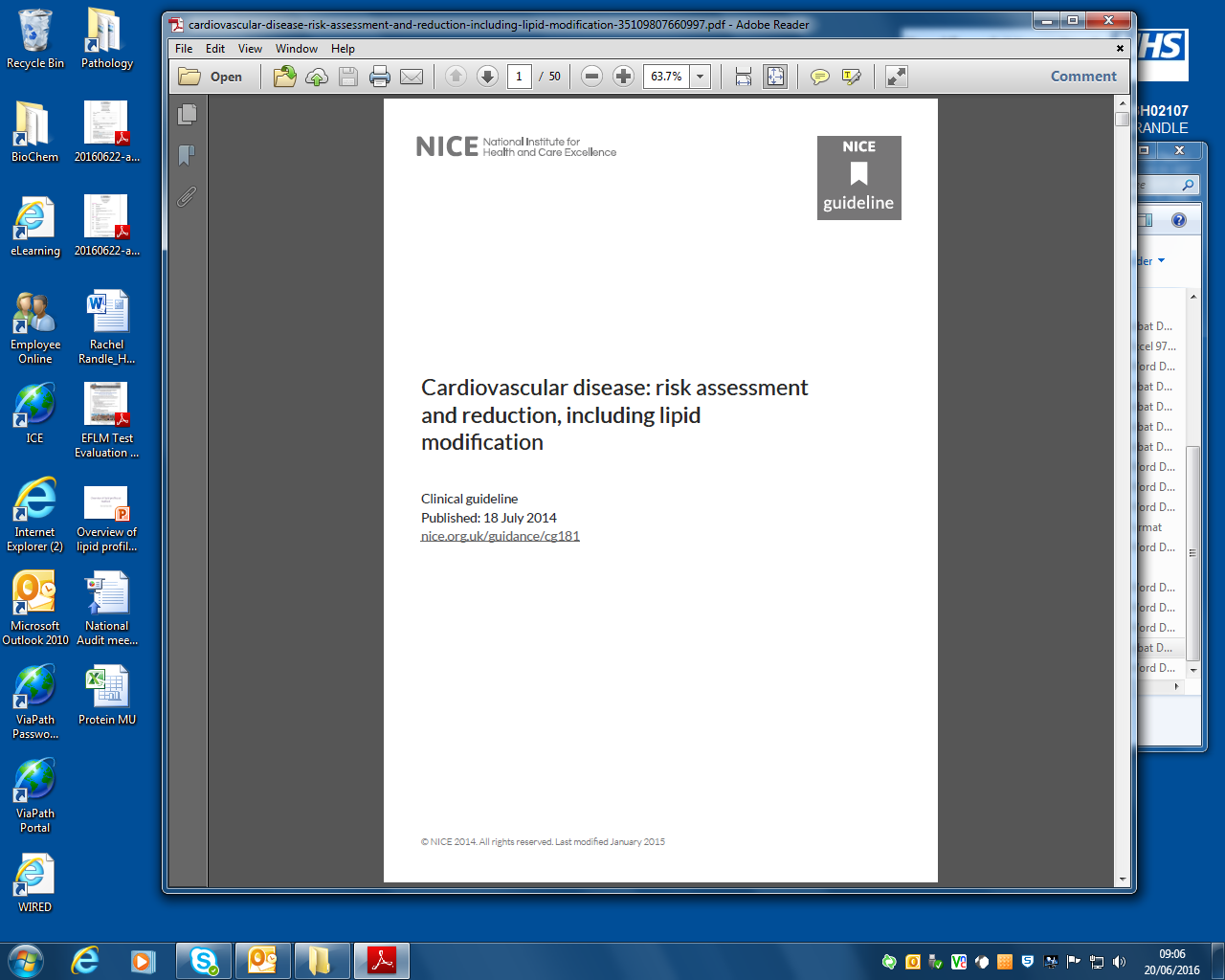 Audit participants
Audit participants: Type of hospital
Total of 81 respondents that completed the questionnaire
Additional 3 respondents completed demographic and hospital information only have been excluded from the analysis.
[Speaker Notes: The majority 55 % are from district general hospital, 33 % from teaching hospital.]
Audit participants: Location
[Speaker Notes: 77 % England
This is important when interpreting the data as hospitals in Scotland follow the SIGN guidelines instead of the NICE guidelines.
Laboratory in Wales use a common  laboratory system. Where appropriate the data from Scotland and Wales will be analysed separately and this will be indicated through out the presentation.]
Pre-analytical and analytical
Which sample type(s) do you accept for a lipid profile?
[Speaker Notes: Majority of laboratories accept serum samples 73 %, 25 % serum and lithium heparin samples.
Only one laboratory does not accept serum and only accepts lithium heparin plasma samples.
The second biggest group is serum and lithium heparin plasma.]
Do you always recommend collecting a fasting sample?
[Speaker Notes: New to CG181 2014 guidelines – a fasting sample is not needed.
Yes’s only one was from Scotland
Wales all no.
8 of the Yes’s were from England.
Guideline triglycerides between 10 – 20 mmol/L repeat triglycerides with a fasting sample.]
Are there are an particular circumstances when a fasting sample is recommended?
24 laboratories out of 37: only if triglycerides have been raised previously.

Other responses:
To help confirm diagnosis of familial hypercholesterolaemia.
To calculate LDL
Lipid clinic patients
Only for triglyceride samples
Onus on the requestor to identify which sample type and interpret results correctly.
Previously raised triglycerides, lipaemic samples, diabetes, known Familial Hypercholesterolaemia (to calculate LDL), known Familial hyperytriglyceridaemia/combine dyslipidaemia/type III, personal/family history of pancreatitis, drug therapies such as roacutane.
If non-fasting sample in an adult has total cholesterol above about 7.5 mmol/L or triglycerides above about 5.0 mmol/L
[Speaker Notes: Guideline triglycerides between 10 – 20 mmol/L repeat triglycerides with a fasting sample after interval of 5 days but within 2 weeks]
Which tests are included in a standard lipid profile report in your laboratory?
Others:
LDL only for fasting samples (2 labs)
Triglycerides and LDL only for fasting samples (2 labs)
Calculated LDL if fasting sample and triglycerides < 4.5 mmol/L
LDL:HDL ratio
No standard profile (if requested add cholesterol and triglycerides)/combination of tests (2 labs)
[Speaker Notes: Guideline:
Total cholesterol, HDL, Non-HDL, Triglycerides
Fasting sample not needed.
None of the labs in Scotland measure non-HDL
All of the labs in Wales measure non-HDL
All Wales labs calculate LDL. 7 labs in Scotland Calculate LDL 
One lab only ticked total cholesterol:HDL cholesterol ratio - Scotland]
Do you include the same lipid repertoire for all clinical teams?
Summary responses from laboratories that answered no:
Lipid clinic
Additional assays available, ApoB (1 lab)
Lipid specialist requests Lp(a), Apo A, ApoB1, Beta-quantification and F.H. genotyping (1 lab).

Primary care
-   Total cholesterol: HDL ratio not provided
Cholesterol and HDL only for some

Fasting versus non-fasting profiles
Diabetes profile
Clinician can request different lipid repertoires depending on their needs.
[Speaker Notes: Majority offer the same to all
VLDL measurement]
Are ApoA, ApoB and Lp(a) available on demand?
[Speaker Notes: Two skipped this question.
Approximately one quarter of laboratories did not offer the three assays.
Of those that did the majority offered the three assay to specialist lipid clinic only.
One lab that offer  to all requestors added this comment: Apo A, Apo B and Lp (a) is available to the clinicians after discussion with the duty biochemist/consultant chemical pathologists.]
Which method does your laboratory use to measure the components of the lipid profile?
[Speaker Notes: No laboratories use Audit diagnostics or randox methods.
One lab skipped this question.]
Is the majority of LDL calculated or measured in your laboratory?
Which EQA scheme does your laboratory participate in for lipid investigations?
1 laboratory runs both WEQAS and NEQAS
1 laboratory run NEQAS at one site and WEQAS at the other with the aim of harmonising to one EQA scheme within the next 12 months.
1 laboratory skipped the question – not clear whether they participate in EQA
[Speaker Notes: Majority are NEQAS 67 %]
Clinical Guideline 181
Are you aware of clinical guideline 181 ‘Cardiovascular disease: risk assessment and
reduction, including lipid modification’?
Majority of laboratories are aware of the guideline.
One laboratory based in Scotland answered no with the caveat awaiting Scottish Intercollegiate guideline (SIGN).
Have you made any changes to the full lipid profile offered by your laboratory as a result guideline CG181?
9 laboratories did not answer this question.
[Speaker Notes: In Scotland there are the Scottish Intercollegiate guideline which many laboratories refer to waiting for before making changes due in summer 2016. Wales is on a single LIMS system. Data for Scotland and Wales was therefore interpreted separately for the questions around changes in laboratory practice following the CG181 guidelines.
56 (78 %) of 72 laboratories made changes the majority. 16 laboratories of 72 (22 %) have not made changes. Incorporates Scotland.]
Changes implemented following CG181 guideline
Other changes made:
Accepting non-fasting samples
Non-fasting sample triglycerides and non-HDL cholesterol added; fasting samples non-HDL cholesterol added.
Added random triglycerides to vascular health check
HDL cholesterol ratio retained for risk calculation. Non-HDL scheduled for June 2016
Discussed regionally
Non-HDL to be added at request of regional lipid group
Will implement but limited IT to make change
23 laboratories skipped this question including all laboratories in Scotland.
[Speaker Notes: All 3 laboratories that removed total:HDL cholesterol ratio also added non-HDL cholesterol]
When were changes made to the lipid profile
4 laboratories in Wales made changes in 2015
23 laboratories skipped this question
All 10 laboratories in Scotland skipped this question.
If no changes, is the laboratory planning to make any amendments to the full lipid profile?
* Note 9 laboratories across England and Wales selected a year changes were made in the previous question.

Other responses:
Awaiting Scottish Intercollegiate Guidelines expected in Summer 2016 – 3 labs in Scotland.
Review of recommendations and evidence to change lipid comments and consider inclusion of non-HDL cholesterol
Preliminary discussion have been had for non-HDL cholesterol.
Non-HDL offered since 1999.
Do you provide standard interpretative comments for the full lipid profile?
Wide variety of comments

Common themes:
Target non-HDL cholesterol reduction on treatment is 40 % from baseline
Non-HDL > 7.5 mmol/L consider assessment in lipid clinic
LDL cholesterol may not be valid on non-fasting samples
Unable to calculate LDL-cholesterol as triglycerides > 4.5 mmol/L
Total cholesterol > 7.5 mmol/L consider familial hypercholesterolaemia
Severe hypertriglyceridaemia risk of acute pancreatitis.
Do you provide the same interpretative comments for all patient groups?
Summary of response from labs that answered no:
Coded comments added at clinical authorisation
Standard comments amended by duty biochemist
Dependent on circumstances and lipid profile 
Known FH patients flagged on LIMS and specific comments added
Comment added to GPs but not usually for in patients.
Diabetic patients
Specialist lipid clinic no comments added.
Do you reference the clinical guideline CG181 on the laboratory interpretative comments?
9 laboratories skipped the question.
[Speaker Notes: Interestingly one laboratory in Scotland referenced the guidelines.
Majority do not reference the guidelines.]
Do you provide target concentrations for the components of the full lipid profile?
[Speaker Notes: Maybe add in the number provide each.]
Target concentrations for non-HDL cholesterol
12 labs stated target concentration for non-HDL cholesterol
[Speaker Notes: Lots of variation. Largest group 4 labs quoting 40 % reduction from baseline on treatment. This is in line with the recommendation in CG181.]
Target concentrations for total cholesterol
20 labs stated target concentration for total cholesterol
Target concentrations for LDL cholesterol
21 labs stated target concentration for LDL cholesterol
[Speaker Notes: Check if it is mentioned in CG181 and other NICE guidelines.]
Target concentrations for triglycerides
29 labs state target concentrations
11 of 29 labs included upper and lower limits
Lower limit cut-offs vary from 0 – 0.8 mmol/L
5 of 29 labs state their range is for fasting samples.
Source of target concentrations
[Speaker Notes: Agreed regionally – Northern Ireland Pathology Network, consensus discussion in Wales and Wales harmonisation.
Overall a wide range of sources. There doesn’t seem to be a consensus on which one is best. This could explain why there is such a wide range of cut-off values quoted.]
What advice would the laboratory offer for a triglyceride concentrations between 10 and 20 mmol/L?
[Speaker Notes: Guideline:
Repeat triglycerides measurement with a fasting test (after an interval of 5 days but within 2 weeks) and
Review for potential secondary causes of hyperlipidaemia and 
Seek specialist advice if the triglyceride concentration remains above 10 mmol/litre (new 2014)
All labs that list the secondary causes include diabetes mellitus and alcohol whereas others include nephrotic syndrome, chronic kidney disease and medications such as thiazide diuretics and beta-blockers, renal failure.]
Do you provide advice for urgent specialist review if triglycerides are greater than 20 mmol/L?
8 laboratories skipped the question.
NICE CG181 guideline 1.3.9 “Refer for urgent specialist review if person has a triglyceride concentration of > 20 mmol/L that is not a result of excess alcohol or poor glycaemic control”.
[Speaker Notes: One laboratory in no group commented generally recommend referral to a lipid specialist but not urgent referral.]
Is a raised serum triglyceride included in any critical telephoning protocols in the Laboratory?
Triglyceride cut off above which the results are telephoned
Other responses:
-On call Duty Biochemist or Lipid clinician phone the results and discuss with the referring doctor
-High results that are flagged lipaemic are phoned through
-Phoned out on the discretion of the duty biochemist.
[Speaker Notes: biochemist review for comment, (when unexpected. GP only), Not on phoning list but my practice would be to phone > 20 mmol/L, >20 mmol/L if no previous critical results (RCPath guidelines).
Majority 38 laboratories had phoning limits around 20.]
Demand Management
Do you recommend a time interval before retesting the lipid profile after commencing treatment with statins?
Time interval recommended for retesting the lipid profile after commencing treatment with statins
Other responses:
- lipid clinic would be 3-6 months but not on lab report
- Retesting depends on patient history.  Sometimes repeated after 8 weeks, although usually 3 months after therapy 
-clinically dependent
[Speaker Notes: 20 laboratories responded to previous question, 23 to this question. The 3 had responded no time interval recommended to the previous question.
-Guideline 3 months after starting high intensity statin treatment with aim of reducing non-HDL by 40 %.]
Does the laboratory enforce minimum retesting intervals between lipid profile measurements?
Other responses:
-Total Cholesterol on its own – 90 days
[Speaker Notes: 1 month – 1 lab commented user can override this
3 months – 1 lab advisory no automated mechanism to enforce this.
Majority are quoting appropriately one month. The 28 days vs 30 days vs 1 month may be due to differences in the laboratory LIMS systems programming.]
If yes, are there patient groups where there are exceptions to this rule?
Summary responses from yes group:
Severe hypercholesterolaemia and severe hypertriglyceridaemia
Raised serum triglycerides (> 10 mmol/L). Repeat allowed after 3 days
If random triglyceride is > 10 mmol/L, advise to check fasting lipids after 5 days
Therapy
Only when change in therapy
Lipoprotein apheresis, if clinically indicated on discussion
Override/manual review
Clinicians can override. Rarely used for lipids.
Manual review of all blocked profiles by duty biochemist 
If hypertriglyceridaemia monitoring or another cause stated on the form
Other
Diabetics
In patients
Does the laboratory enforce minimum retesting intervals for triglyceride measurements?
Other responses:
9 laboratories skipped question 
Only for fasting lipids but override if random triglyceride is > 10 mmol/L
[Speaker Notes: Skipped by 9 laboratories
1 month comment – user override option]
If yes, are there patient groups where there are exceptions to this rule?
Patient groups where there are exceptions:
Triglyceride greater than 10 mmol/L where a repeat after 3 days
only for fasting lipids but overide if random triglycerides is >10mmol/L
First Triglyceride 10 - 20 mmol/L. Suggest repeat fasting profile lipid profile after 5 days and before 2 weeks.
Would be over-ruled if previous triglyceride level >10.0 mmol/L

severely hypertriglyceridaemia or patients on Parenteral nutrition
If sample was fasting at discretion reporting Biochemist
clinically indicated on discussion
Conclusions
Majority (88 %) of labs are aware of CG181 guideline
Majority (81 %) of labs in England and Wales have made changes as a result of this guideline
54 (67 %) labs have added non-HDL cholesterol to their profile.
72 (89 %) labs recommend the collection of a non-fasting samples.
Wide variety of advice provided for triglycerides between 10 – 20 mmol/L.
49 (60 %) labs recommend urgent specialist referral for triglycerides > 20 mmol/L
Only 20 labs provide recommendations for a minimum retesting interval for patients starting statin treatment.
No overall consensus on target ranges or reporting comments.
Acknowledgements
National Audit Committee
Dr Louise Ward
Mike Lester (ACB)
All laboratories that completed this survey